Ratio Analysis
Ratio Analysis
Ratios are used to compare the performance of a business from one period to the next, or for comparing two similar business.

Ratios are often grouped into the following categories: 

Profitability Ratios
Liquidity Ratios
Efficiency Ratios
Profitability Ratios
Profitability Ratios – are used to assess the profitability of an organisation. The figures used come direct from the accounting statements. 

The main ratios are:

Net Profit Ratio
Gross Profit Ratio
Return on Capital Employed (ROCE)
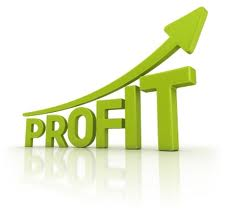 Gross Profit Ratio
Gross Profit     *  100 	     =  	Gross profit as a % of Sales
Sales/Turnover 
		 
The Gross Profit Ratio is sometimes called the Trading Ratio because it measures how much profit has been made purely from trading activities.

The gross profit ratio needs to be sufficient to cover expenses.
Net Profit Ratio
Profit before Tax  *  100  =  Net profit as a  % of Sales
Sales/Turnover 


Useful for comparing one period's results against those of a previous period or for comparing similar organisations. 
It should be similar or, ideally, increasing from year to year.
Return On Capital Employed
Profit before Tax    *  100  =  R.O.C.E
 Capital Employed 	
   	     
 
Many people call this the primary ratio because of its importance.

It gives an overall picture of the profitability of an organisation.

An adequate return on capital is why a person invested their money in the first place.
Liquidity Ratios
Liquidity Ratios define the ability of an organisation to convert its assets into cash.

The main ratios are:
Current Ratio
Acid test Ratio
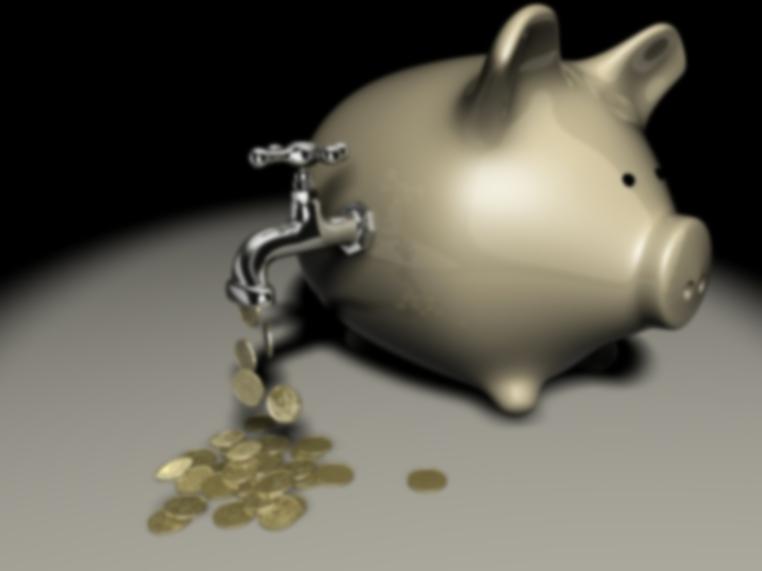 Current Ratio
Current Assets     =  Current Ratio
Current Liabilities	
   	     
 
The Current Ratio measures the overall adequacy of working capital.

It highlights whether the business is likely to have difficulty meeting its debts as they fall due.

The ideal ratio is normally between 1.5:1 and 2:1
Acid Test Ratio
Current Assets – Stock          =  Acid Test Ratio
	Current Liabilities	 	   	     
 
The Acid Test Ratio is similar to the Current Ratio. The key difference is that closing stock is excluded from the current assets because it is not always easy to convert stock into cash.

The ideal ratio is 1.1:1
Efficiency Ratios
Efficiency Ratios are used to assess how effectively an organisation is using its assets.

The main ratios are:

Stock Turnover Ratio
Debtors Ratio
Creditors Ratio
Asset Turnover Ratio
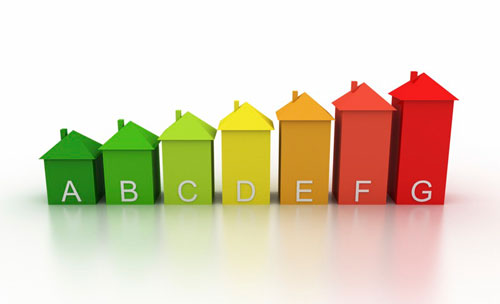 Stock Turnover
Cost of Sales   =  No. of times stock is sold
      Stock	   	     
 

The Stock Turnover Ratio shows the number of times the stock is turned over in the accounting period.

The faster stock is sold the more profit the firm will make; therefore, the higher the stock turnover, the more efficient is the firm.
Debtors Ratio
Debtors    *  365  =  Debtors Ratio (days)
   Sales 	   	     
 
The Debtors Ratio measures the time a debtor takes to pay. 
We multiply by 365 in order to find a daily figure (to find a weekly figure we would multiply by 52). 

Most debtors should make payment within 30 days.
Creditors Ratio
Creditors   *  365  =   Creditors Ratio (days)
  Purchases 	   	     
 
The Creditor Ratio highlights the time period it takes us to pay our creditors. 

While creditors can be a useful temporary source of finance, delaying payment too long may cause problems.

30 days credit is normal
Why do Ratios Change?
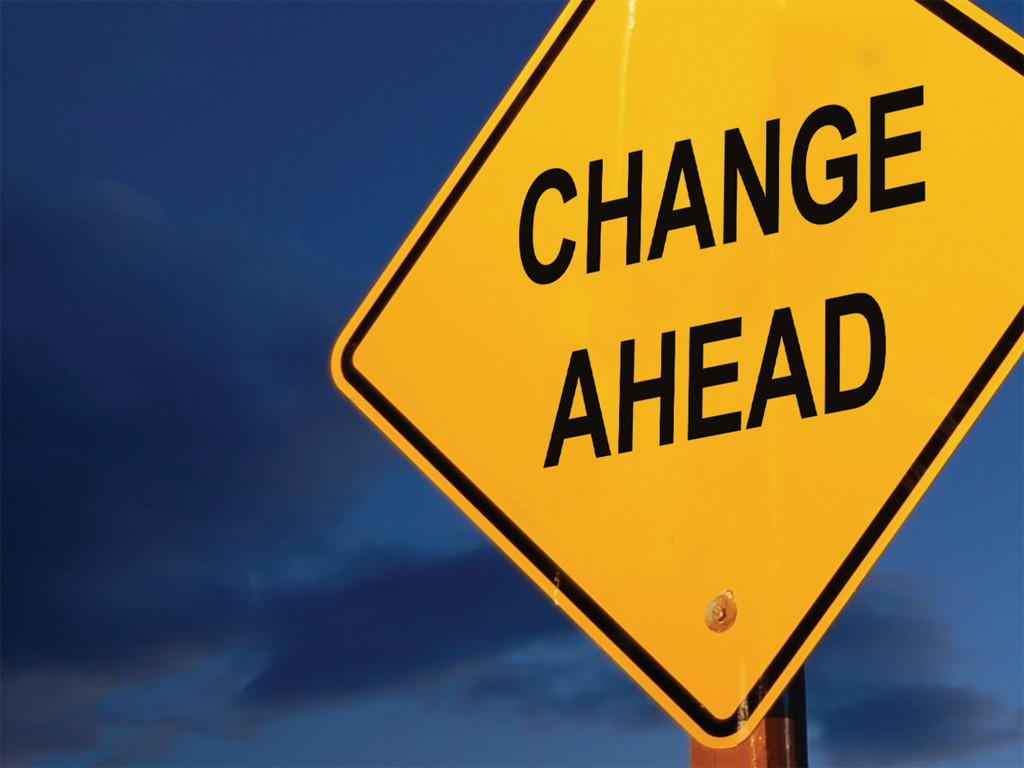 Why Ratios Change
Any of the following could be reasons for a change in the ratios from one period to the next:

Increasing cost of materials or outsourcing
Changing sales mixes or trends (fashion!)
Selling price increased or reduced
Increasing expenses (e.g. wages, utilities)
Wastage or Theft
Economic climate
Competitors’ activities
New investment comes into the business
The business expands
What Ratios Don’t Show
Ratios are good for comparing one period to the next, or for comparing two or more similar businesses; however, the information provided doesn’t always present the reader with a true picture. 

Ratios are based on historic (past) information
They don’t take into account the future plans of the business
What Ratios Don’t Show
How good the management team are

How skilled the workforce is, how motivated the workforce is, or what morale is like. 

 
Any expansion plans or large orders that have been received 

How up-to-date the resources are (e.g. has the business got modern factories or the latest technology and equipment).

About the business reputation or good customer service.

What the competitors of the business are planning.

Changes in Government or EU legislation.